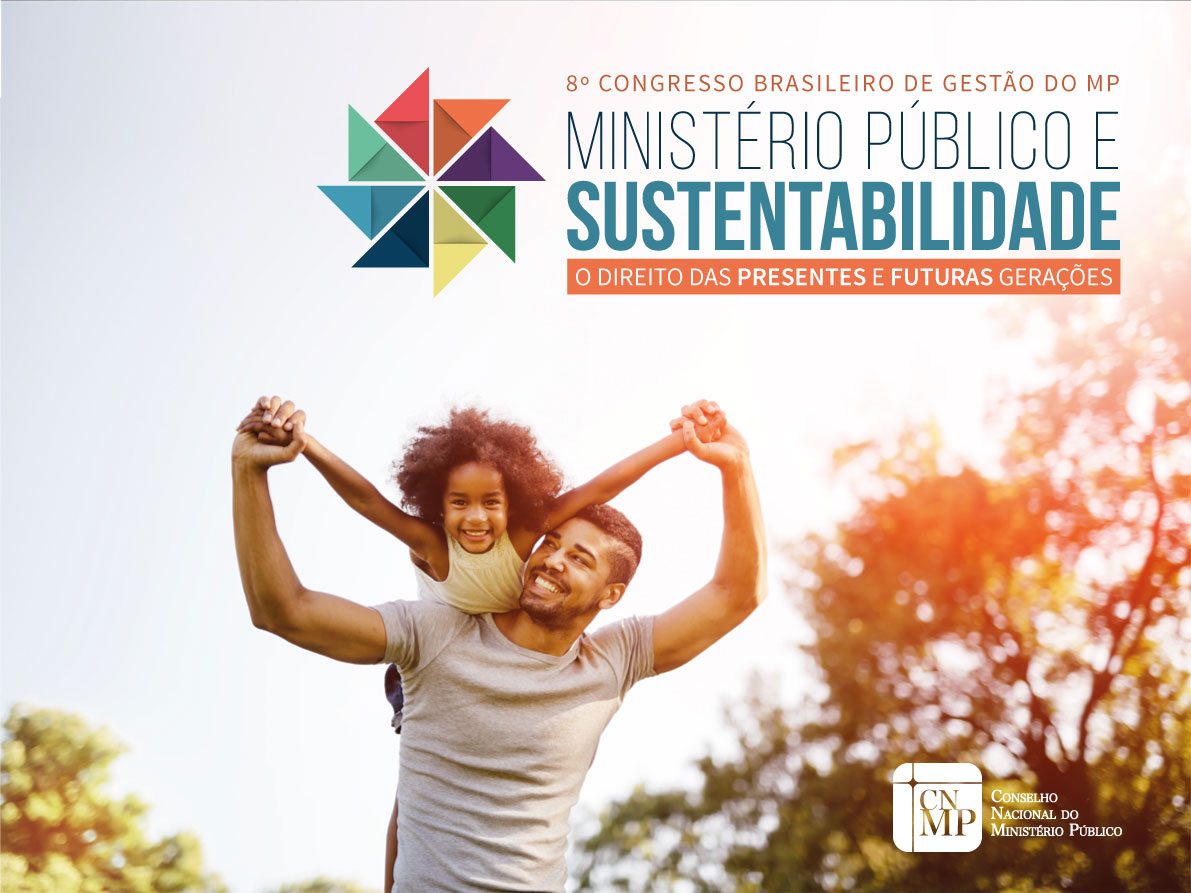 TÍTULO DO CAPÍTULO
TÍTULO DO CAPÍTULO
Tópico 1

Tópico 2

Tópico 3